Student Project Template
Language should be accessible (able to be distributed to persons and professors outside of the discipline) and engaging to all audiences.

Modify layout as needed 

Please always acknowledge funding sources and any other appropriate party on all disseminated information regarding your project.
Authored By
Faculty Mentor
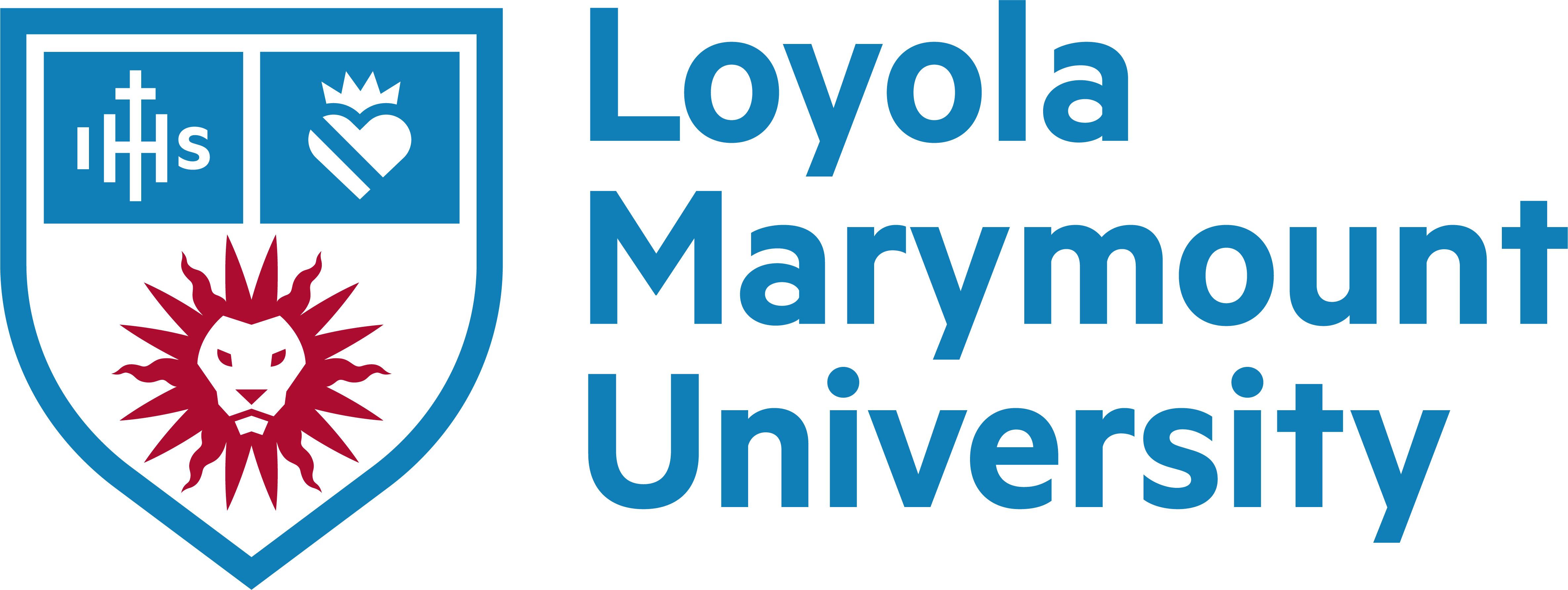 Project Title
Overview and Question
Implications
GRAPH/TABLE
Methods
Findings
G
PHOTO
PHOTO(s)
Acknowledgments: (please include Monica Lester Research Grant for Psychology; Bellarmine College of Liberal Arts)